Desarrollos Turísticos
Modelo de Negocios Exitosos
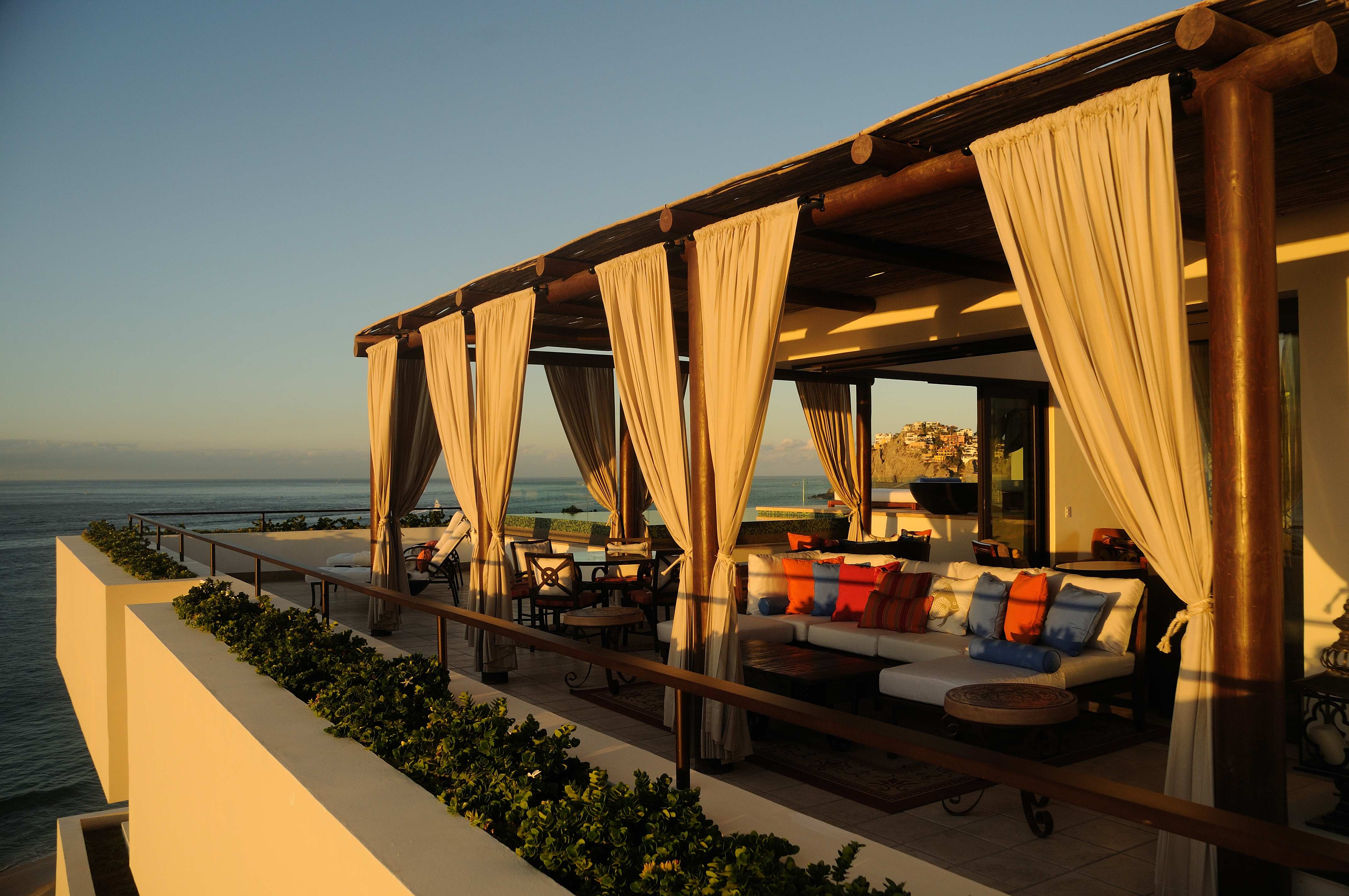 ¿Qué es un Desarrollo Turístico?
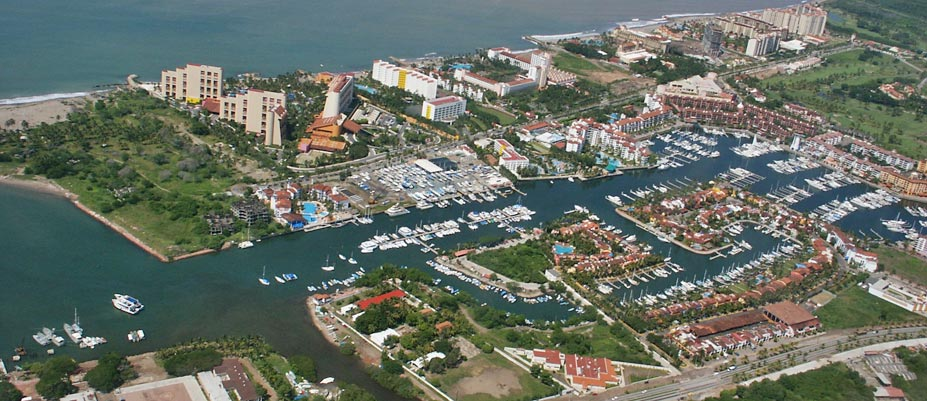 Abanico de Productos Turísticos
Hotel --- propiedad vacacional --- propiedad total --- marina --- golf --- comercio
Propiedad
Vacacional
Propiedad
Fraccional
Rentas
Vacacionales
Condo-
hoteles
Propiedad
Total
Cuarto Hotelero
Que es un Desarrollo Turístico?
Empresas de Servicios
Desarrollador
Hotel
De que tamaño?  8 habitaciones hasta 2500
Cual es su vocación?  Ciudad, negocios, convenciones, descanso, ecoturismo
Cual es su mercado?  Regional, nacional, internacional, adultos, descanso, …
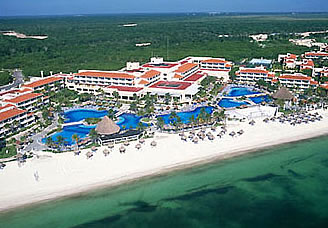 Membresías vacacionales
Familias, planeadores
Personas mayores
Personas jóvenes, espontaneos,
Dinks, familias jóvenes
Fijo-fijo
flotantes
multidestino
puntos
Club de viajes
Puntos puros
Alta garantía
Baja flexibilidad
Bajo costo club
Certeza ocupación
Certeza ingresos operación
Baja garantía
Alta flexibilidad
Alto costo club
Incertidumbre ocupación
Incertidumbre ingresos op
Ubicación de desarrolladores
Fijo-fijo
flotantes
multidestino
puntos
Club de viajes
estancias puras
Flexibilidad
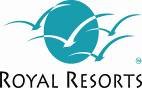 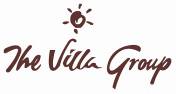 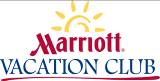 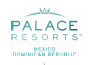 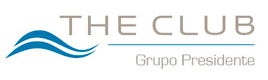 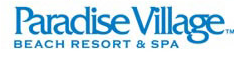 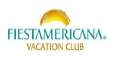 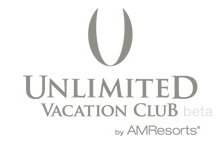 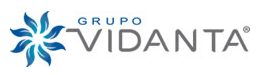 Cuota de mantenimiento
Cuotas de uso
Obligatoria
Por uso
No hay
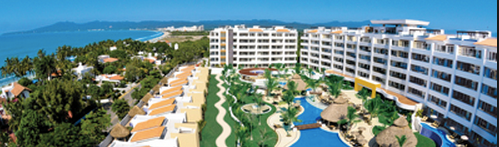 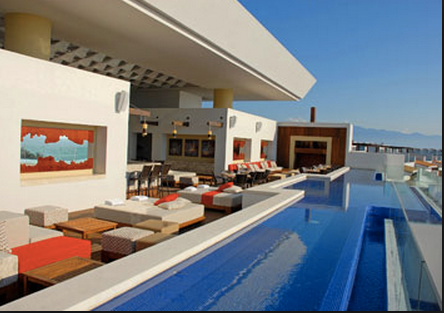 Condo - hotel
Departamentos y villas : venta de propiedad
El operador (Marival Residences) le “renta” el departamento al dueño y lo comercializa como hotel
Modelo Financiero de “Revenue Share
Propiedad de tiempo completo
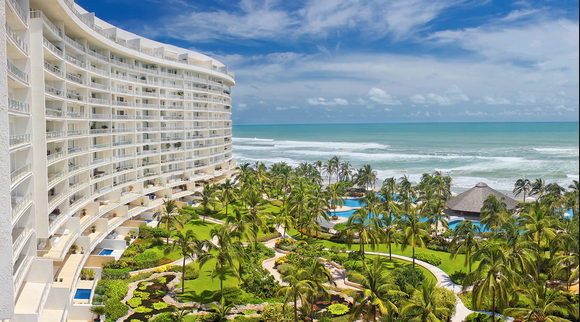 Estructuración de un proyecto
Concepto
Producto
Servicio
Proyecto Nuevo
Derecho de Uso
Cobranza
Conversión
Reservación
Individual
Propiedad
Intercambio
Multi-destino
Planeación y
Inauguración  ó
Proyecto y Evaluación
Construcción
Definición
Inicio de Ventas
Recreativas
Noches
Tipo de Unidades
Semana
Centros de
Amenidades
Consumo
Propiedad
Periodos de
Instalaciones
Proyecto o
Uso
y Amenidades
Inmueble
Balanceo de Intereses
Propietaria
ROI
Comercial
Comisiones
Operadora
Margen
Empresas de Servicio
Generación de leads
Agencias, ota´s,
Promos, paquetes,
Bienes raíces, …
despachos legales y fiscales
intercambio
Asociaciones
Operadores terrestres y transporte
servicios valor agregados
Diseño y constructoras
tecnología
Dato curioso: grandes oportunidades
Hay 52.4 millones de hispanos residentes en Estados Unidos.  Si agregamos el PIB que generan, sería un país más importante que México, podría estar en el grupo G20

¿Qué estamos haciendo para venderles y aprovechar este mercado?
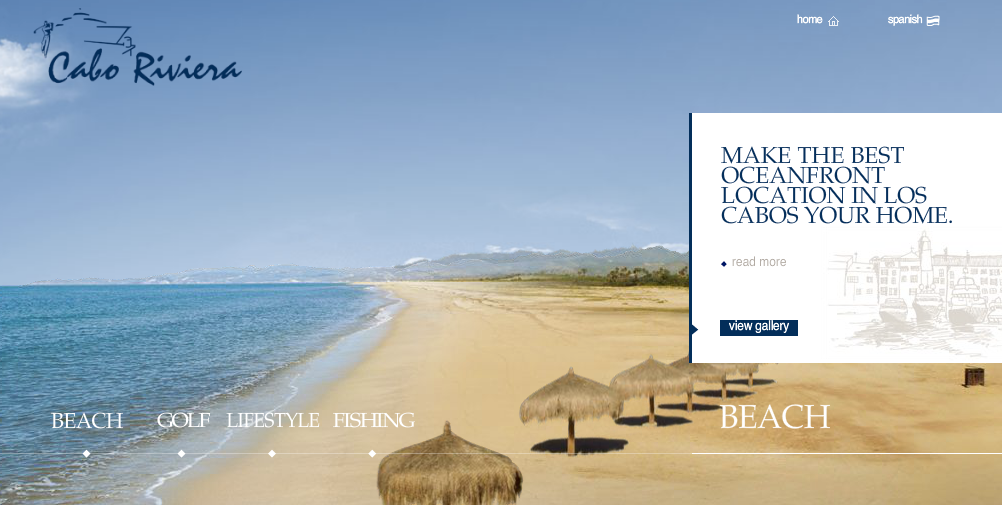 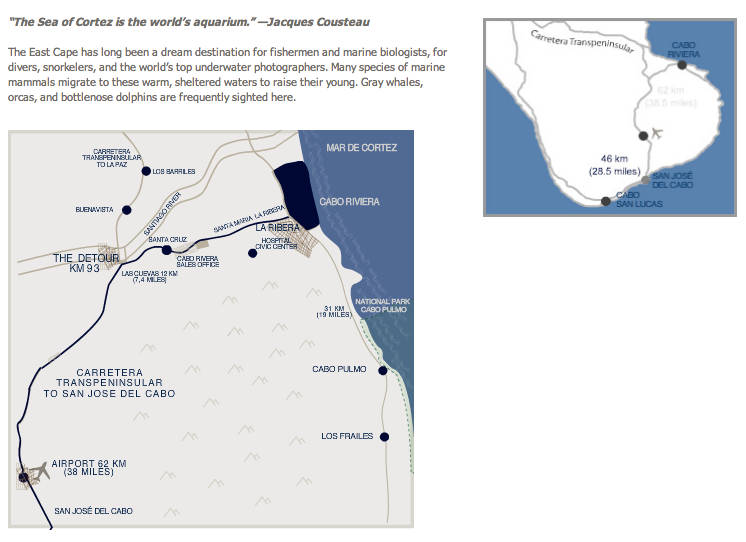 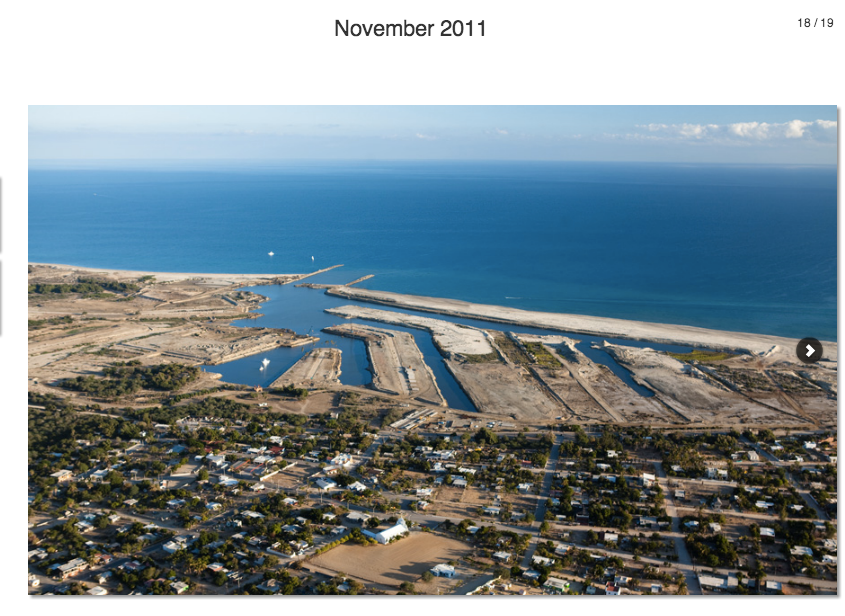 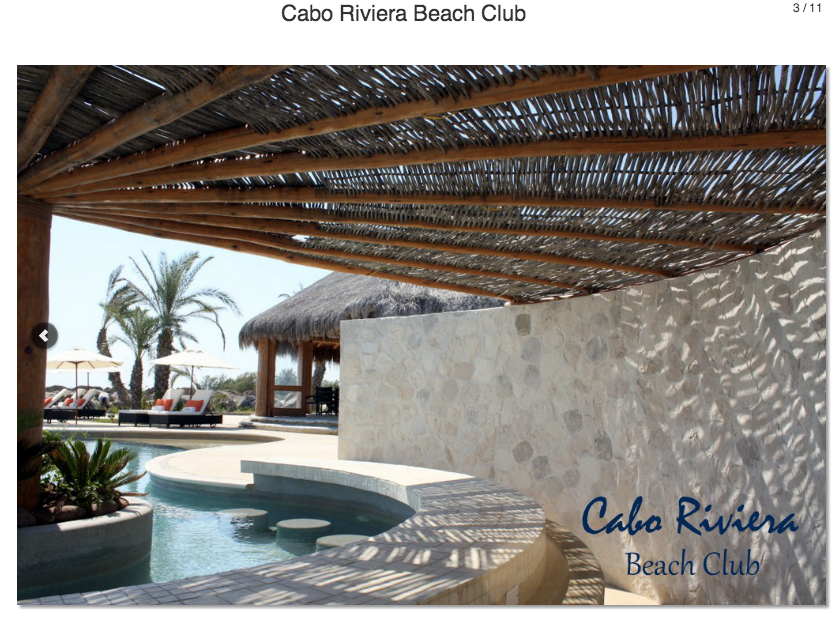 Marina Bay Sands - Singapur
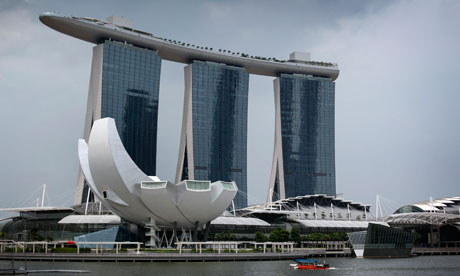 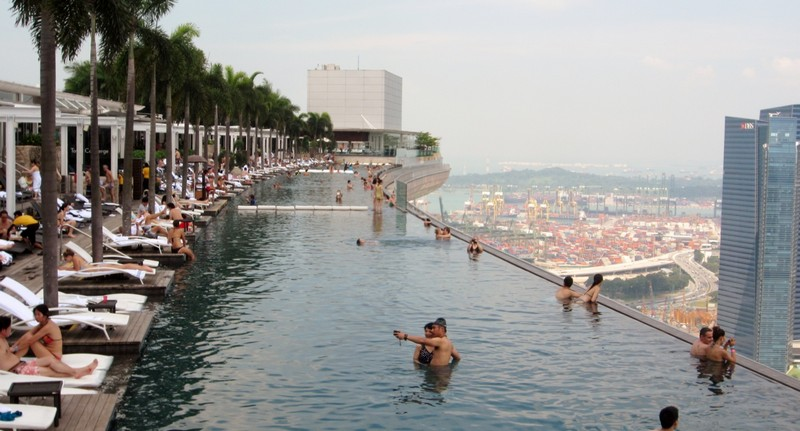 Aqua Dunia - Dubai
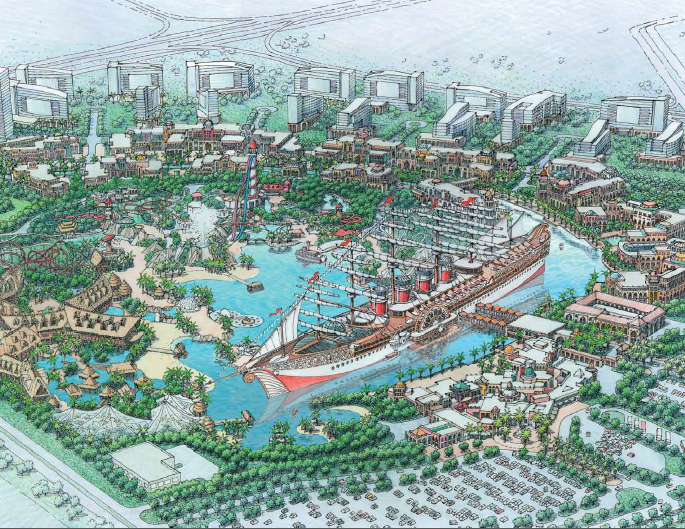 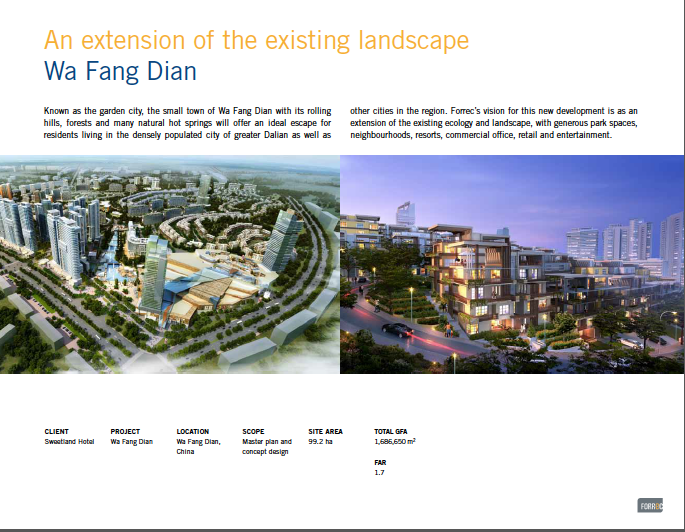 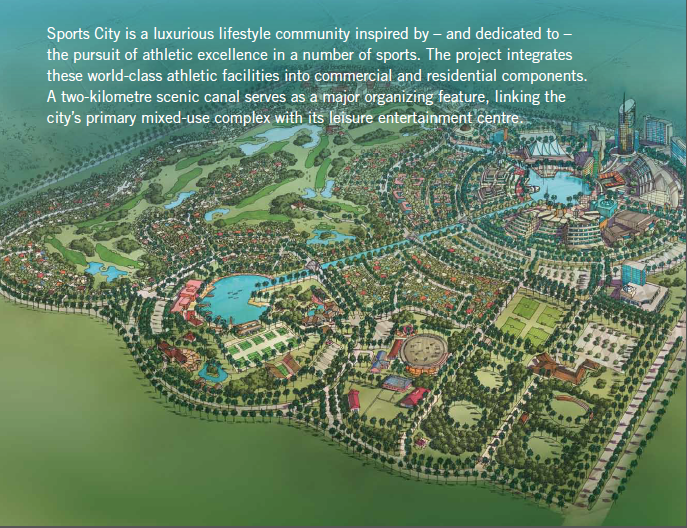 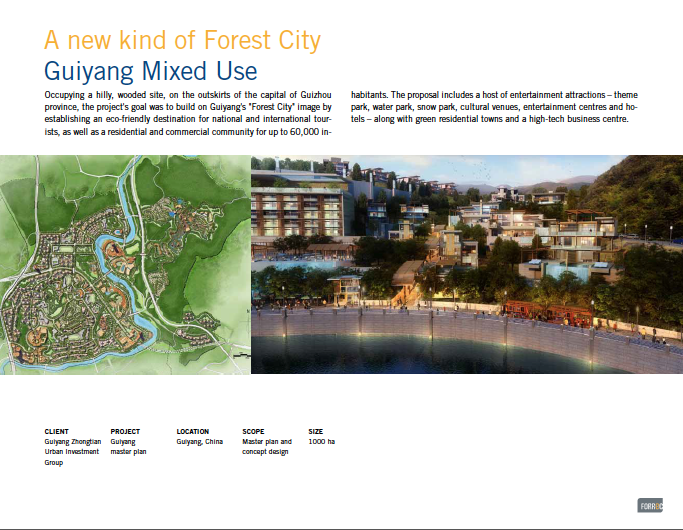 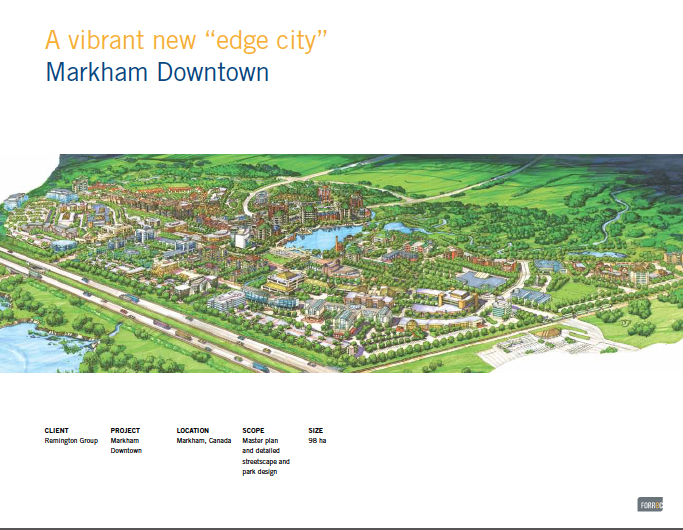 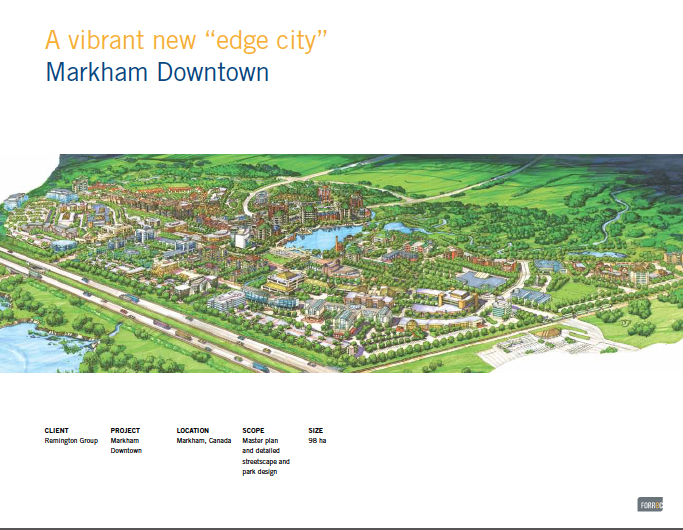 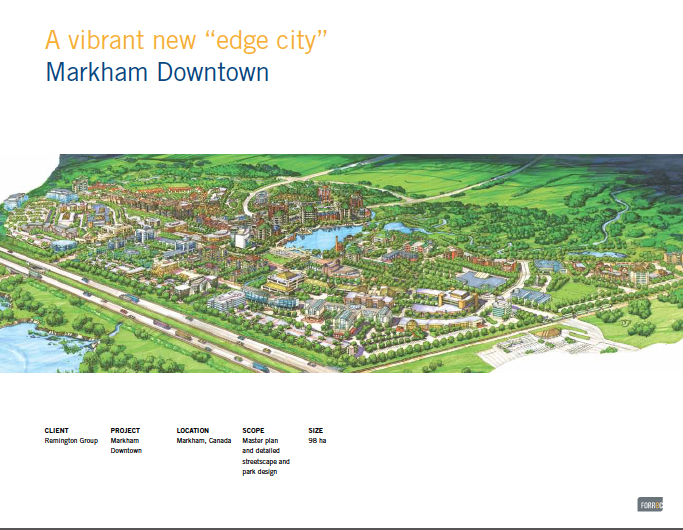 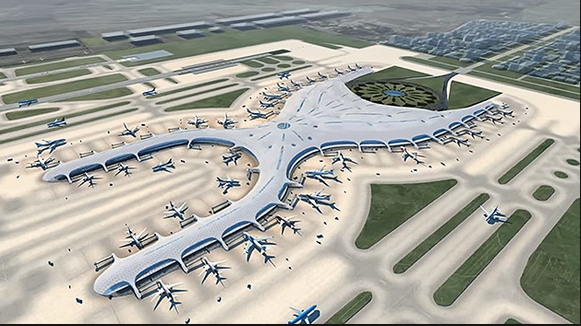 G R A C I A S